Методические материалы
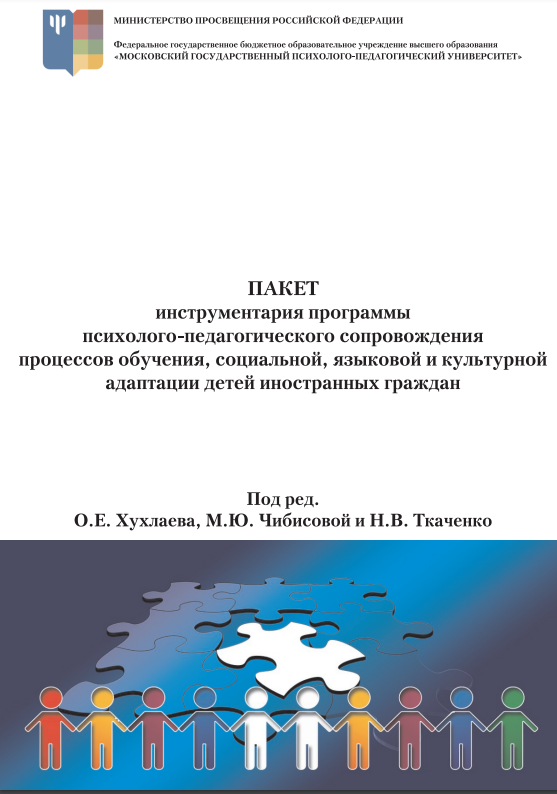 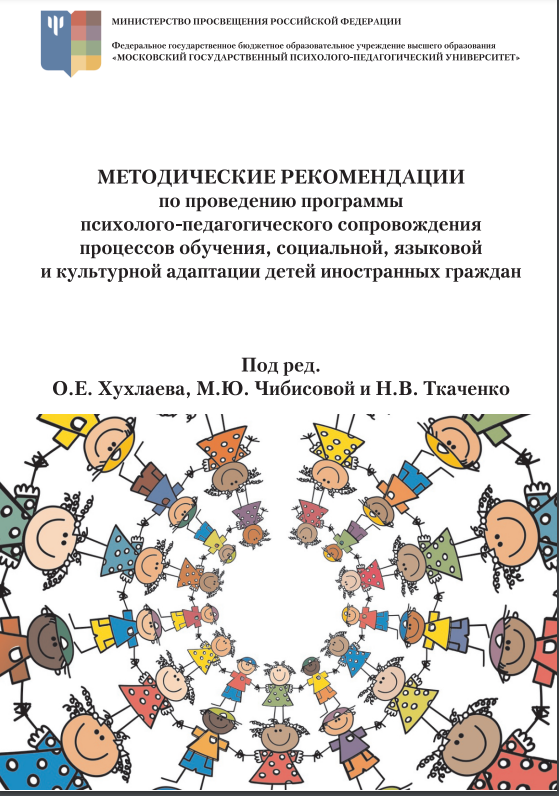 https://psyjournals.ru/nonserialpublications/apsencfcpwssca2022
https://psyjournals.ru/nonserialpublications/tp_slcac2022
https://psyjournals.ru/nonserialpublications/slcac2022
Диагностические материалы
диагностические материалы для проведения входной диагностики для определения потребности обучающихся в изучении русского языка проводить на основе диагностических материалов, размещенных на информационном портале федерального государственного бюджетного научного учреждения «Институт стратегии развития образования» https://edsoo.ru/diagnosticheskie-raboty-dlya-detej-sla/;
диагностические материалы для проведения работы по адаптации и социализации несовершеннолетних иностранных граждан использовать материалы, размещенные на сайте федерального координационного ресурсного центра по психологической и социокультурной адаптации несовершеннолетних иностранных граждан http://fkrc.mgppu.ru/
ИЗУЧЕНИЕ
РУССКОГО ЯЗЫКА
Веб Ландия . Лучшие сайты для детей   https://web-landia.ru/ 

Сайт для изучения русского языка https://russky.info/ru/ 

Портал Образование на русском языке (в том числе для детей)    https://rus4chld.pushkininstitute.ru/ 

Изучение русского языка по уровням  https://reallanguage.club/russkij-yazyk/
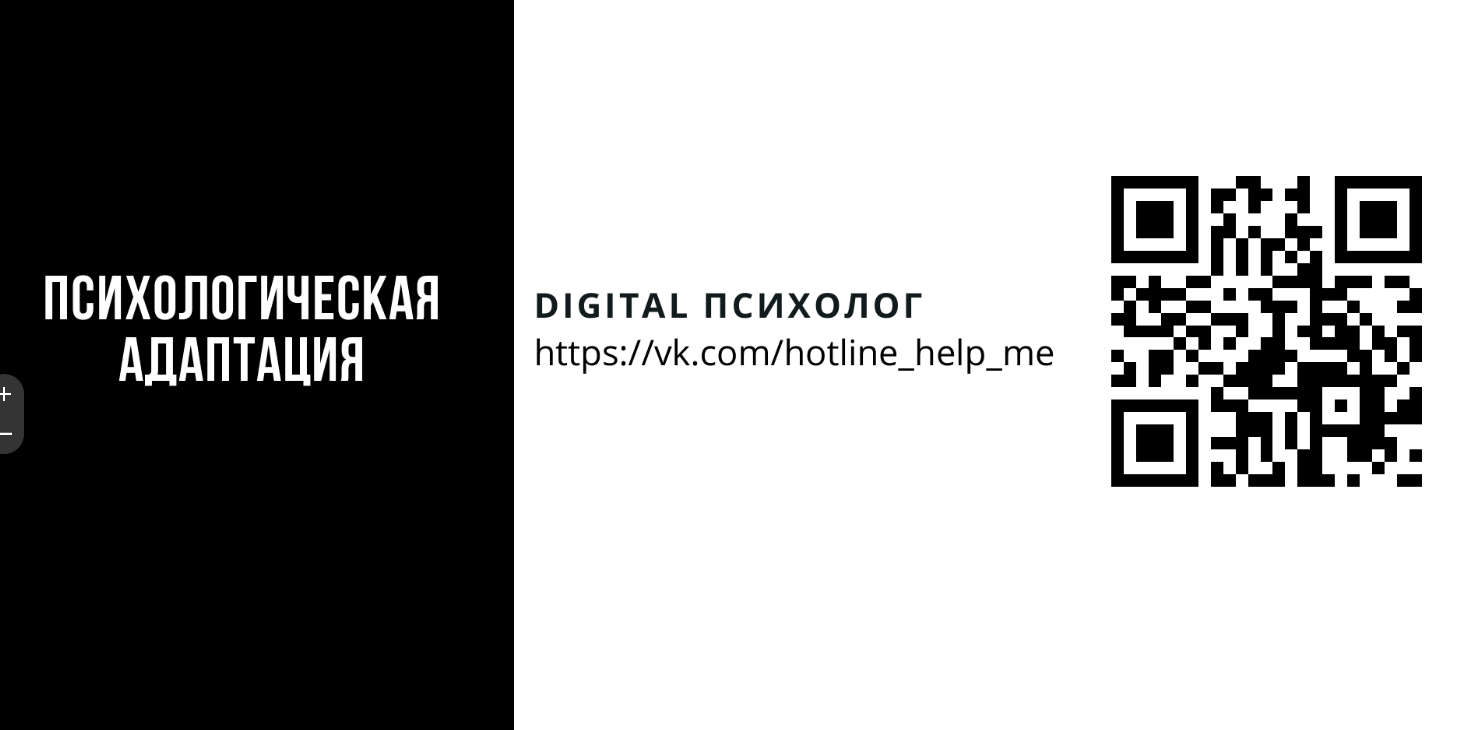 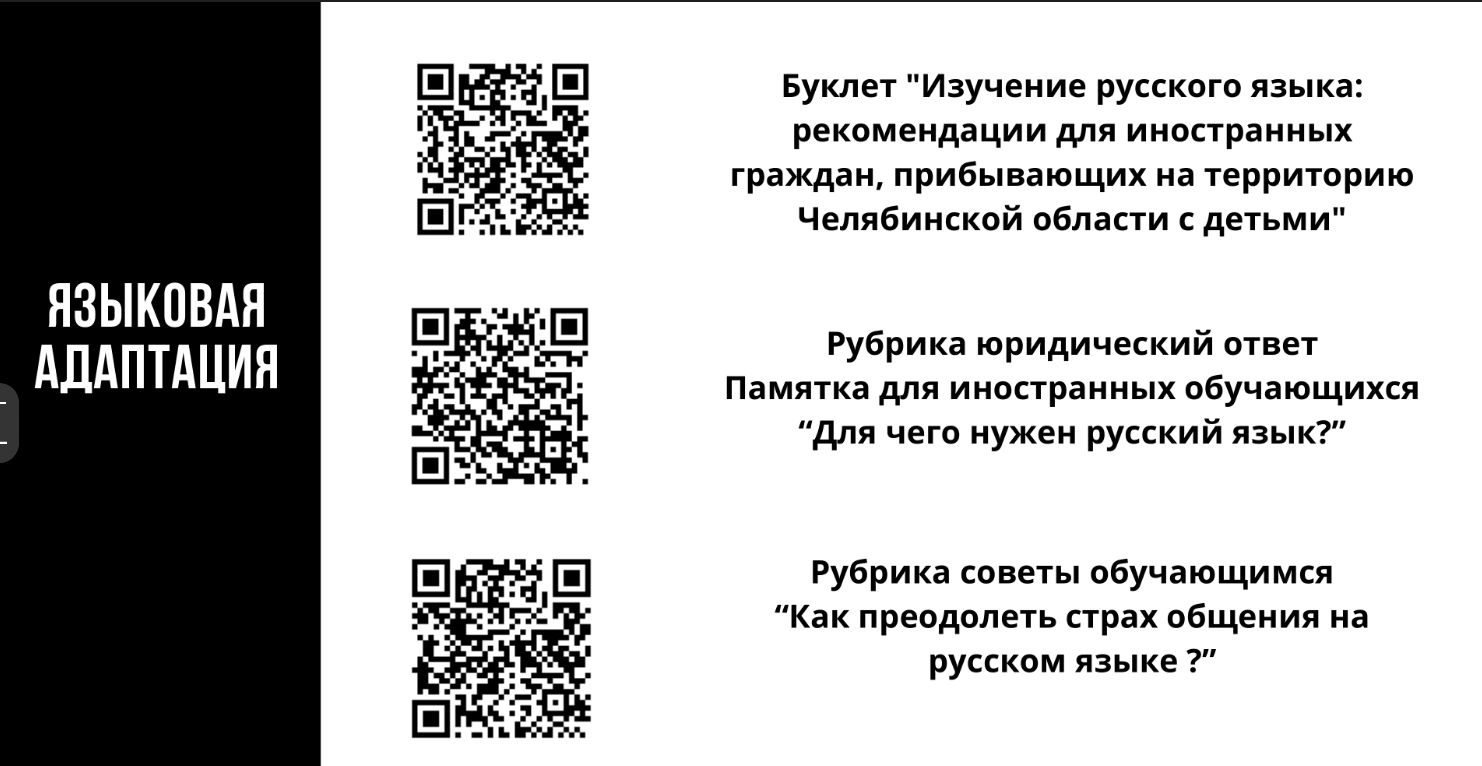 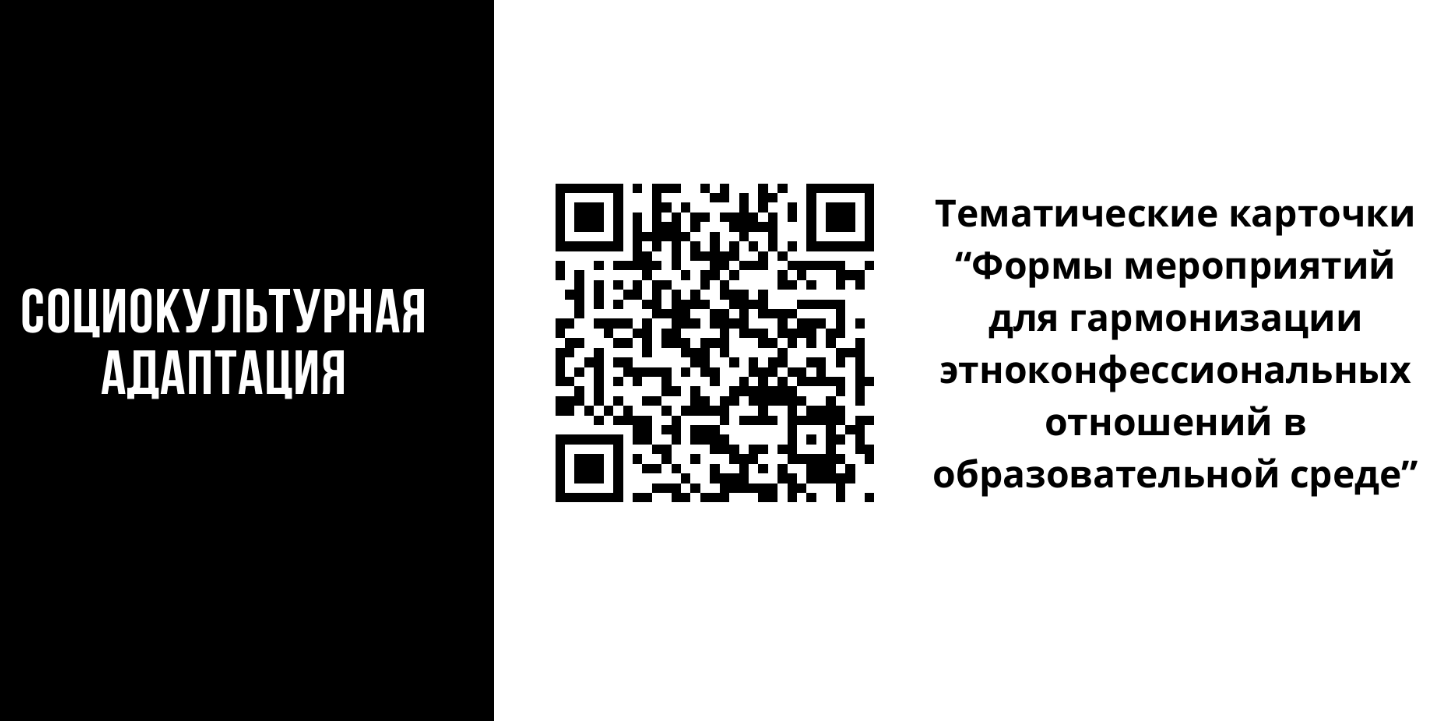 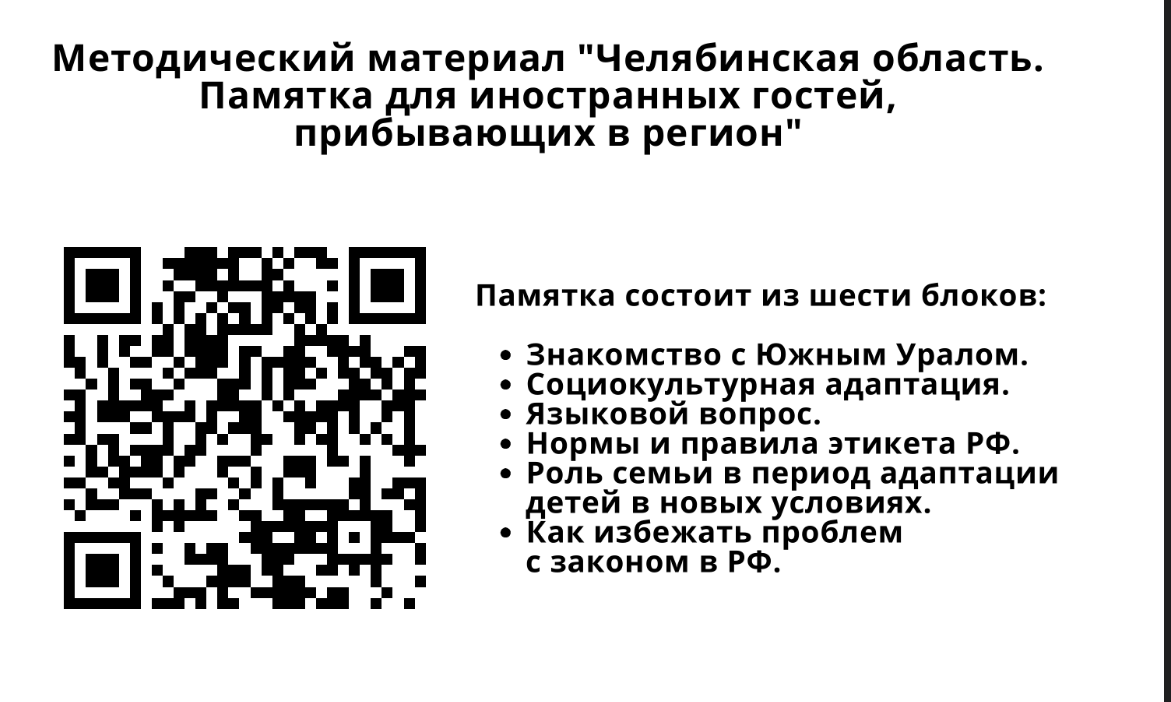